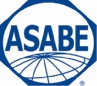 21st Century Watershed Technology Conference The University of Waikato New Zealand
November 3 – 6, 2014
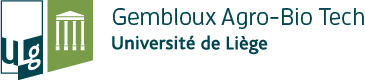 Pollution and Siltation of Rivers in the Western Highlands of Cameroon: a Consequence of Farmland Erosion by Runoff Authors: Henri Grisseur Djoukeng, Christopher Mubeteneh Tankou  and  Aurore Degré
Presented by: Henri Grisseur Djoukeng (PhD Candidate)
University of Liège – Gembloux  Agro-Bio Tech, BIOSystems Engineering Department , Soil-Water-Plant Exchanges Axis, Gembloux, Belgium

November 5, 2014
Plan
What happened?
Why did it happen?
Who is it concerned?
When did it take place?
Where did it take place?
How much (by what means)?
How (in what way)?
Conclusion
What happened?
Siltation
Pollution




Presentation of the sediments collection well
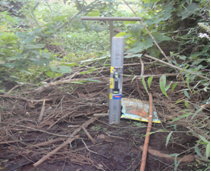 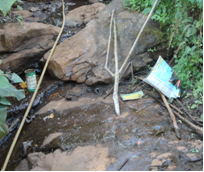 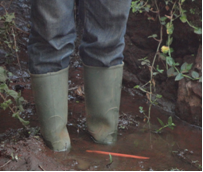 b
a
c
Why did it happen?                         1/2
Exploiting steeply slopes (>25%)
Why did it happen?                         2/2
Ancestral agricultural practices
Who is it concerned?
Farmers
Entire community	
Researchers (Observations)
Where did it take place?
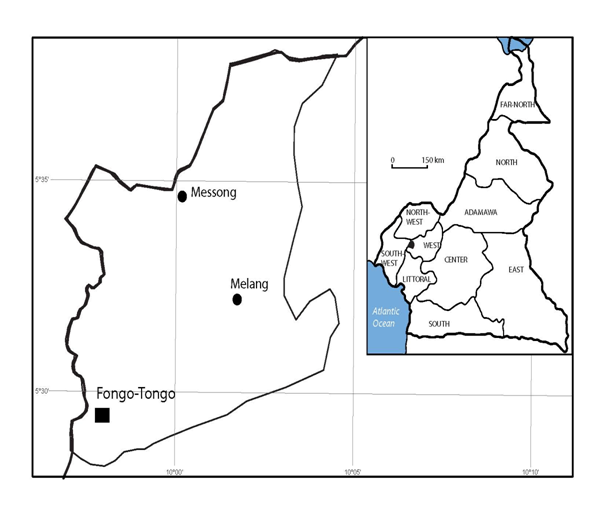 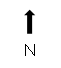 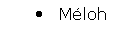 When did it take place?
2012 – 2013 Flatbed / ridging along
2013 Tied ridging experiment
2014 Tied ridging adopted
How much (by what means)?	  1/3
Researchers (Solutions)
Farmers
Tied ridging
Tools
How much (by what means)?	2/3
How much (by what means)?	3/3
Sediment per cultivation method (t/ha)
How (in what way)?                     1/3
How (in what way)?                     2/3
Characterizing and quantifying sediment
Total quantities of collected sediment (t/ha)
How (in what way)?                     3/3
Conclusion
75% adoption tied ridging
65.61% reduction siltation
Siltation  during hoeing and mounding
Monoculture experiment
Awareness and environmental education
Chemical analysis of water
THANKS